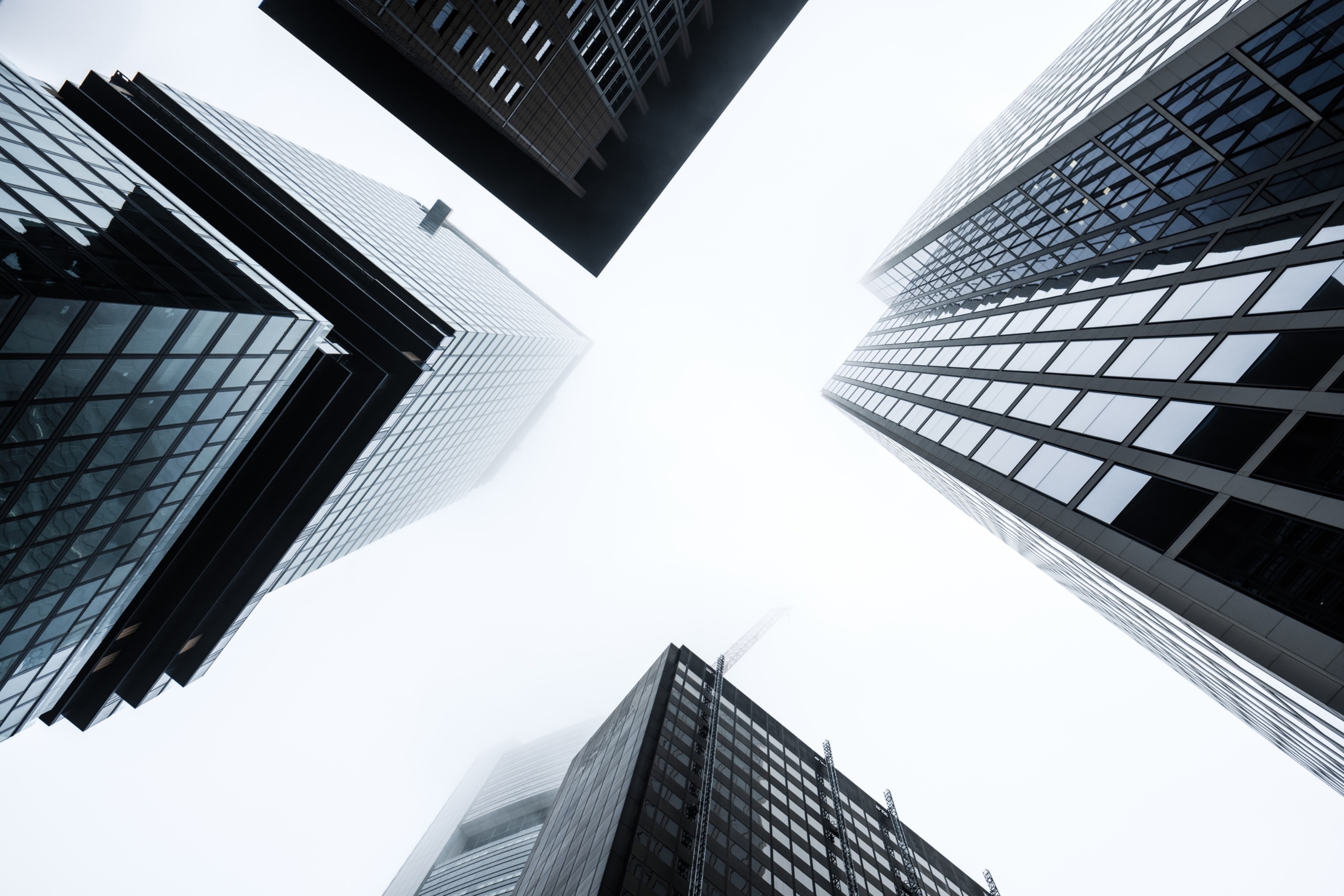 ФИНАНСИРОВАНИЕ И КРЕДИТОВАНИЕ МСП:
Влияние пандемии, структура, проблемы господдержки
Павел Самиев
Генеральный директор аналитического центра «БизнесДром»
Председатель Комитета «ОПОРЫ РОССИИ» по финансовым рынкам
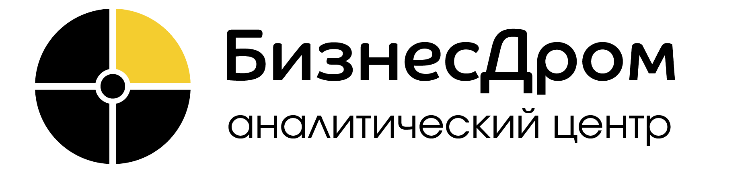 1
2021
Кредитование МСП показывает удивительно хорошие результаты (НА ПЕРВЫЙ ВЗГЛЯД)
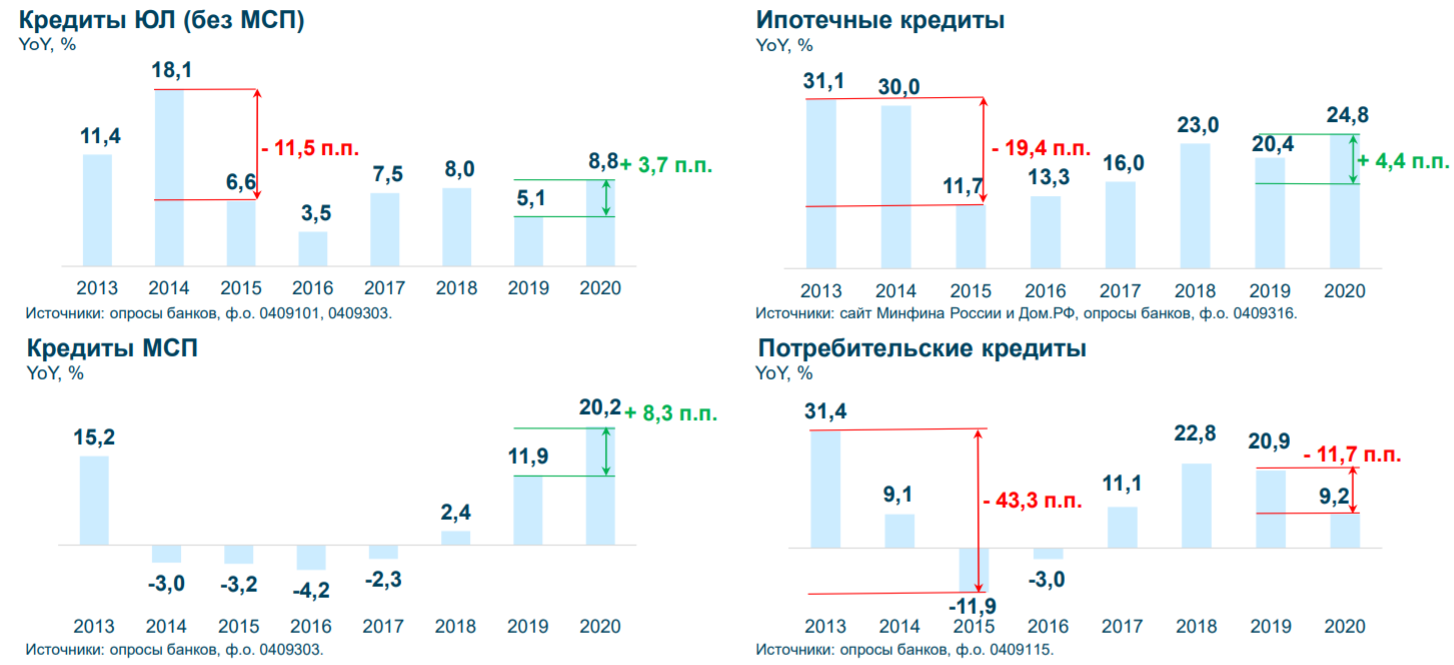 Источник: Банк России, данные по итогам 2020 года предварительные
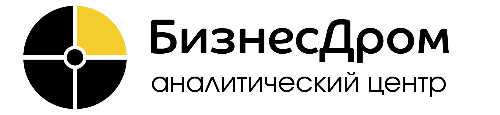 2
Ставки по кредитам МСП достигли минимальных значений
Источник: БизнесДром по данным Банка России
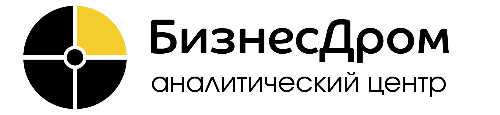 3
Банки реструктурировали 12% всех кредитов, 
12% из них – реструктуризации МСП
Источник: Банк России
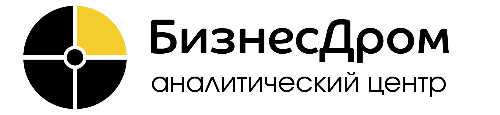 4
Размер кредитного портфеля МСП
6,2 трлн рублей
на 01.04.2021
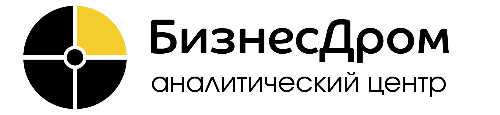 5
Доля кредитов МСП продолжает расти в общем кредитном портфеле банков
Источник: БизнесДром по данным Банка России
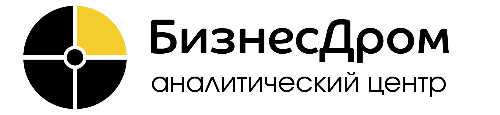 6
В 2021 году портфель кредитов МСП уже вырос почти на 7%
Источник: БизнесДром по данным Банка России
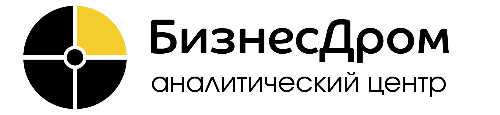 7
Кредитный портфель МСП растет у крупных банков и стагнирует у средних и небольших (в том числе региональных)
Источник: БизнесДром по данным Банка России
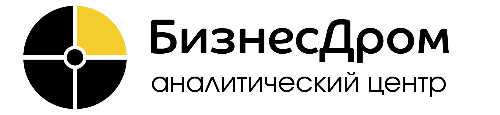 8
объемы кредитования МСП в 2021 выше, чем в предыдущие годы
Количество МСП, получивших кредит в 1м квартале 2021 года, на 4% выше, чем в 2020
Источник: БизнесДром по данным Банка России
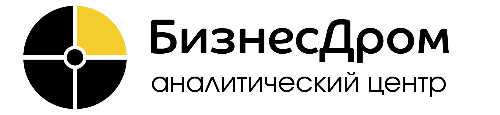 9
Льготные кредиты в рамках программ господдержки удержали кредитование от сокращения
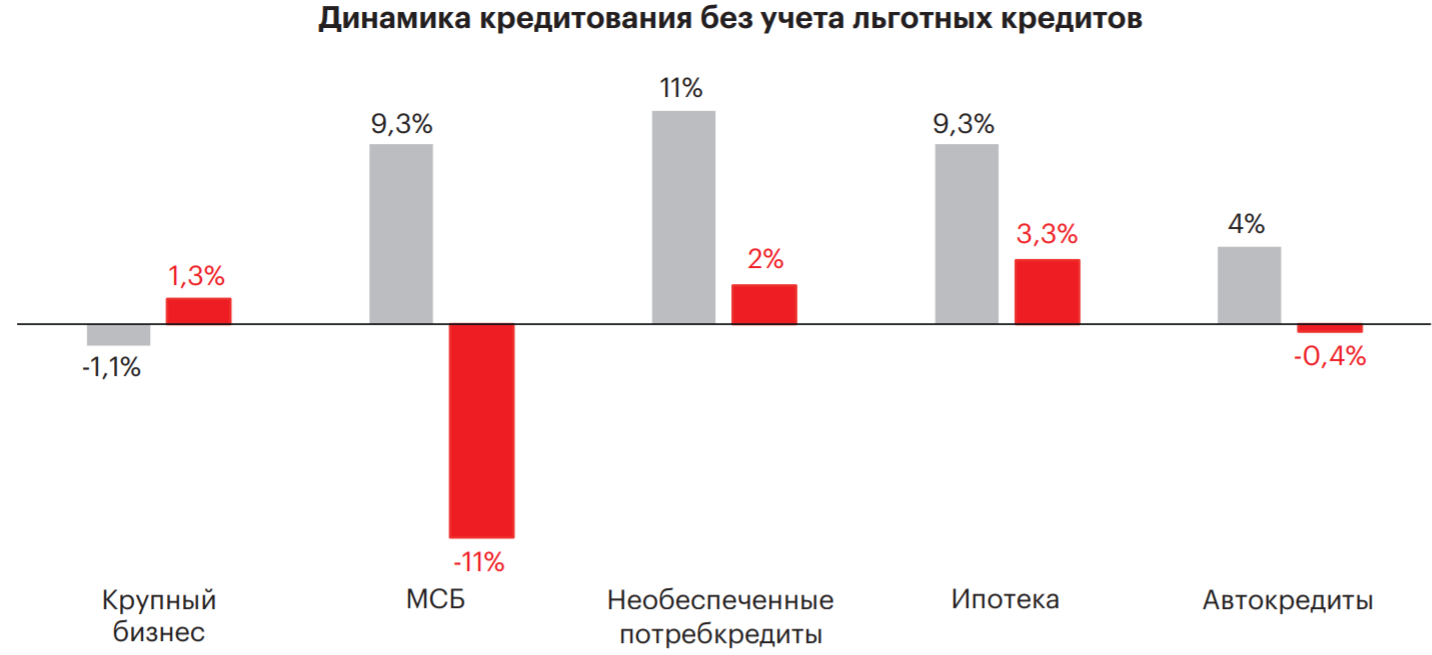 Источник: : «Эксперт РА» по данным Банка России, 
оценка агентства «Эксперт РА»
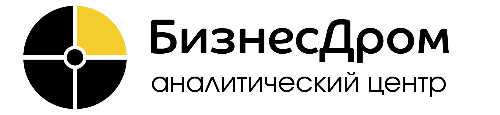 10
Доля крупных банков в 2021 почти 81% - рекорд за всю историю наблюдений
Источник: БизнесДром по данным Банка России
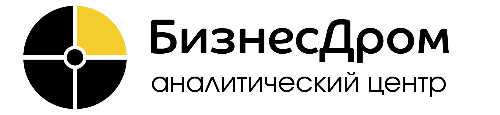 11
Доля доходов от предпринимательской деятельности значительно снизилась в 2020 году
Источник: БизнесДром по данным Росстат
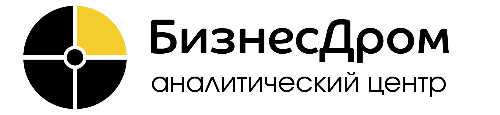 12
Уровень просроченной задолженности в МСП все еще гораздо выше, чем в корп.секторе и рознице, в 2021 году снова перейдет к росту
Источник: БизнесДром по данным Банка России
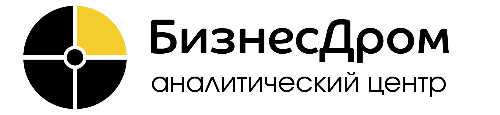 13
Качество кредитов МСП в ТОП-30 банках значительно выше
Источник: БизнесДром по данным Банка России
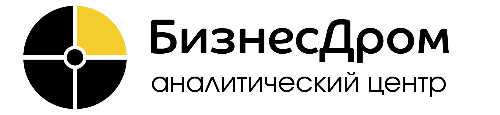 14
Число отказов МСП находится ниже 50%, что свидетельствует о высокой степени доступности кредитов
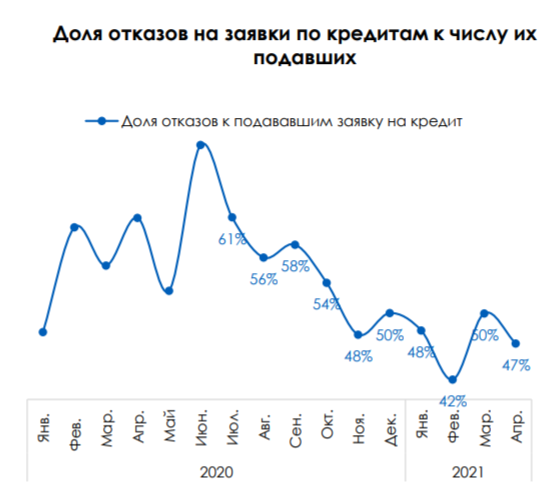 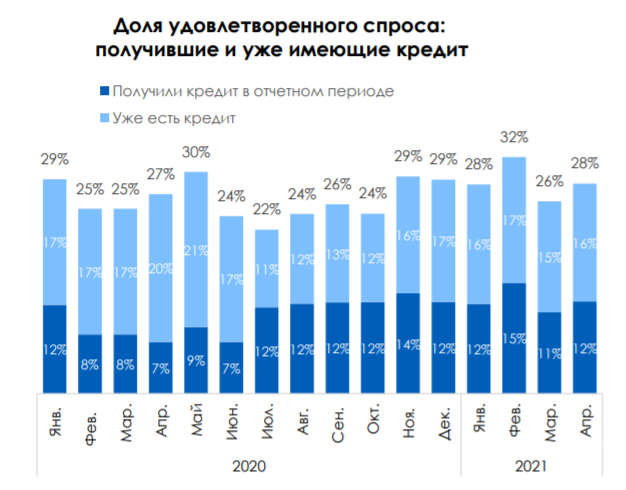 Источник: ПСБ Аналитика & Стратегия, Magram Market Research
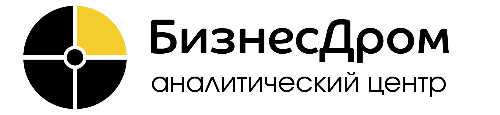 15
Более половины МСБ считают, что получить кредит в банке
достаточно сложно
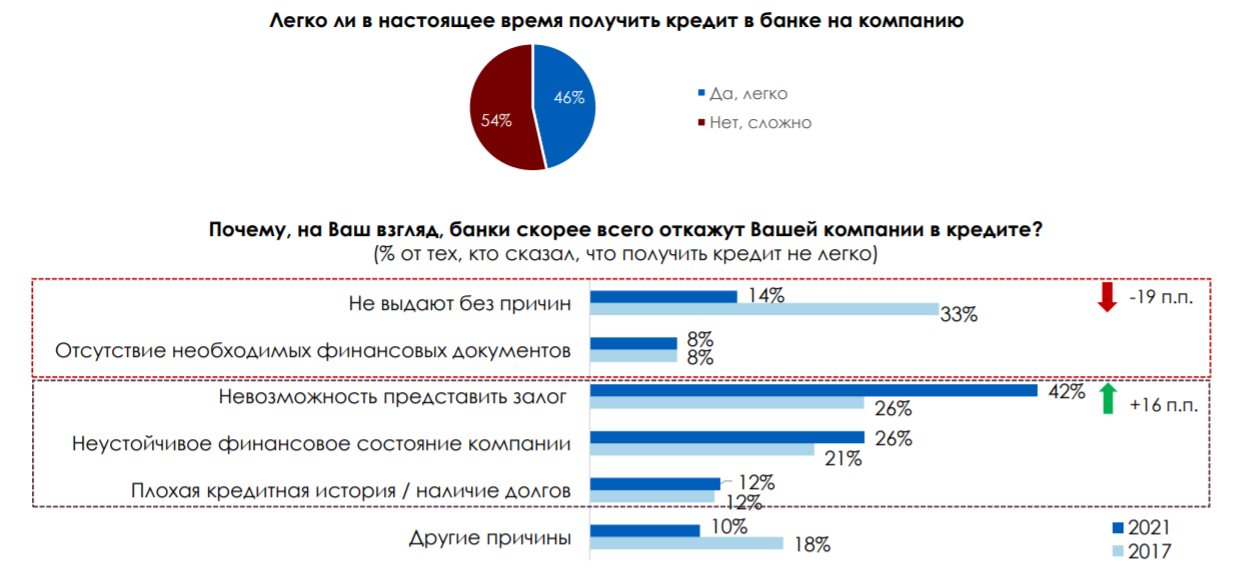 Источник: ПСБ Аналитика & Стратегия, Magram Market Research
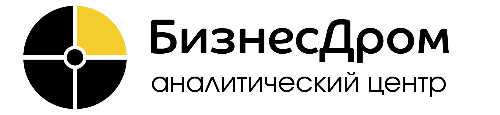 16
Благодаря росту портфеля доля просроченных кредитов увеличится незначительно
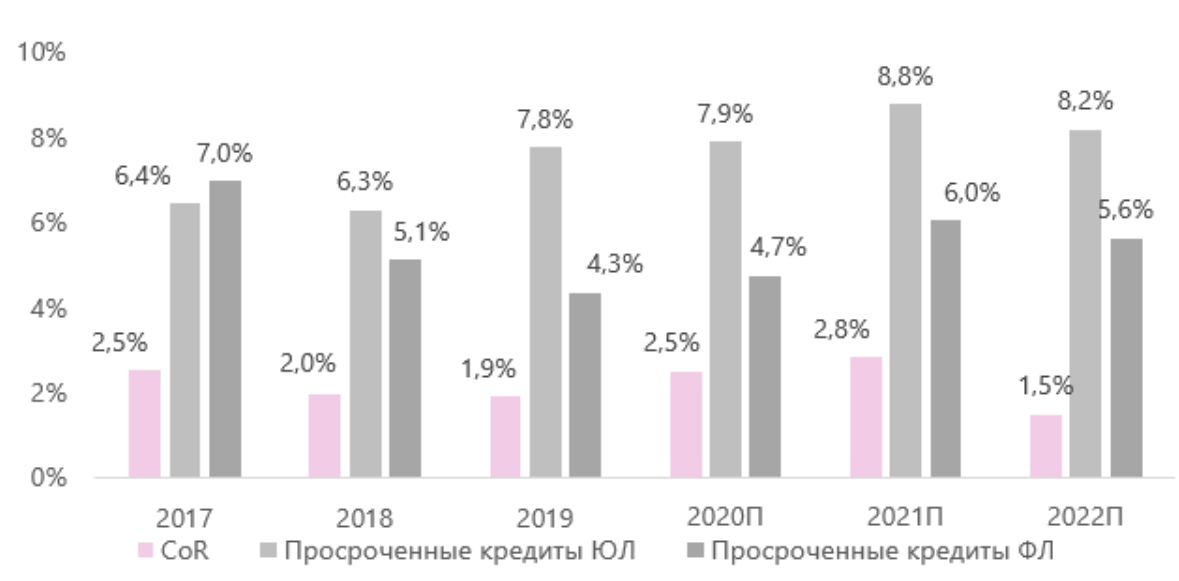 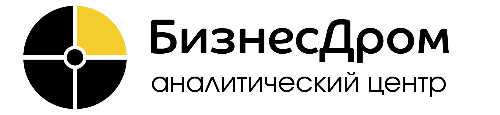 Источник: Банк России, расчеты АКРА
17
После кризиса темпы роста просроченной задолженности возрастают
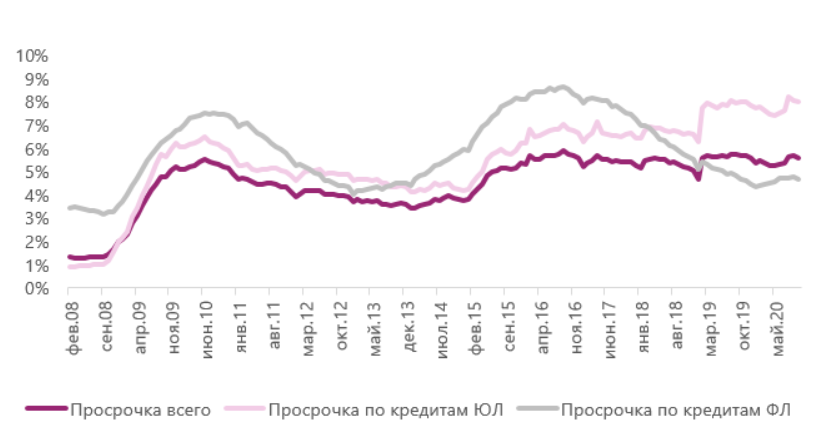 Источник: АКРА по данным Банка России
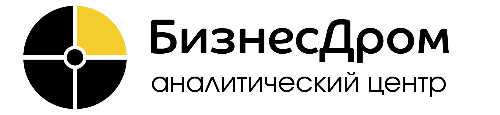 18
Почти 30% реструктурированной задолженности по кредитам ЮЛ – нефтегазовый сектор и металлургия
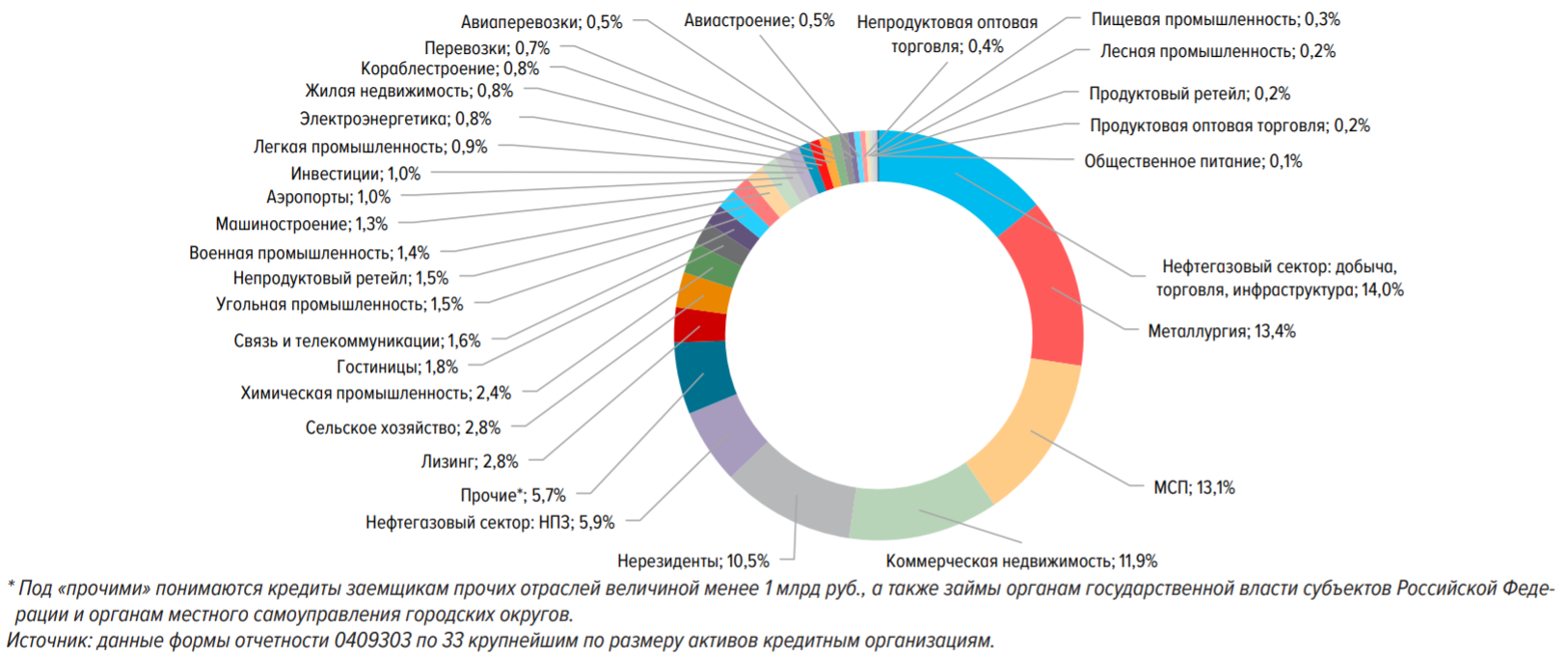 Источник: Банк России
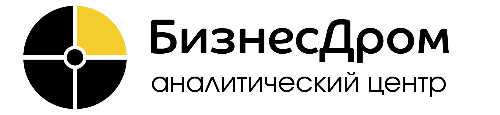 19
49% реструктуризаций МСП – недвижимость и строительство
31% реструктуризаций МСП приходится на компании с повышенным риском
Источник: Банк России
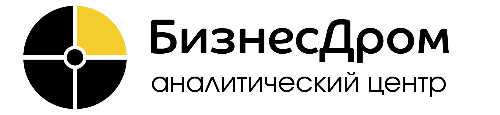 20
Уровень покрытия резервами проблемных активов рос весь 2020 год. 
Но есть и скрытые проблемы, которые не учитывает статистика
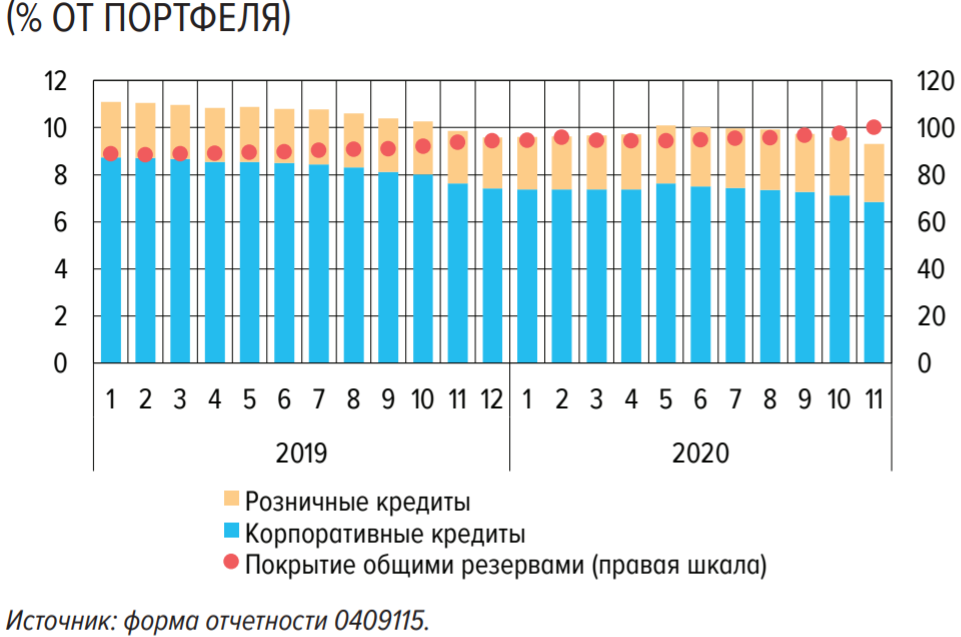 Источник: Банк России
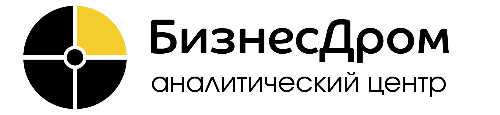 21
Текущий запас прочности банков достаточен для покрытия потенциальных потерь
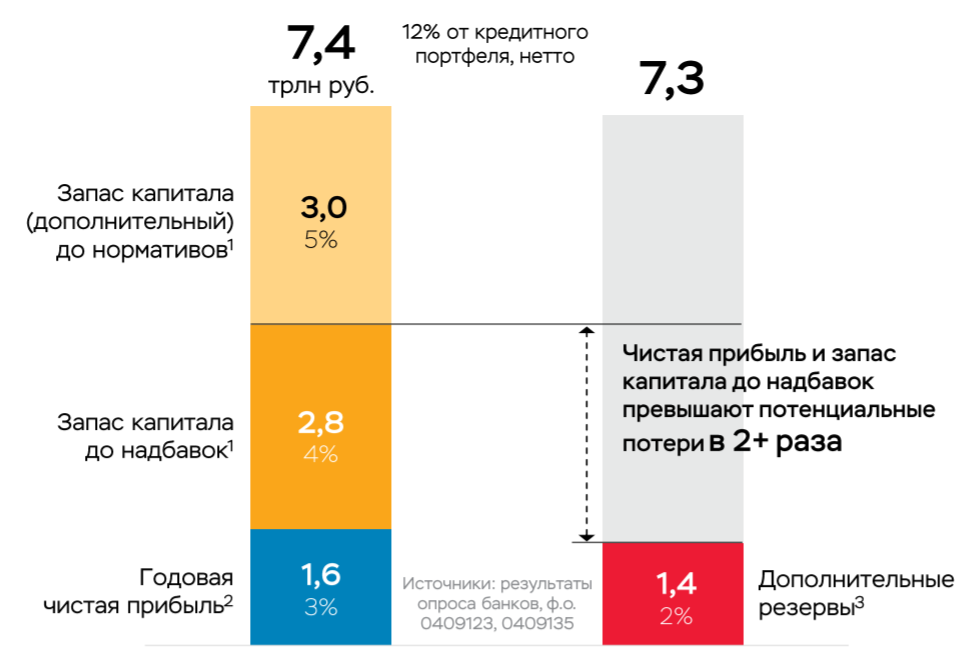 Источник: Банк России
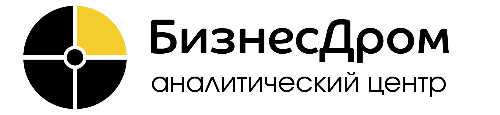 22
Проблемы по реструктуризациям будут вызревать постепенно
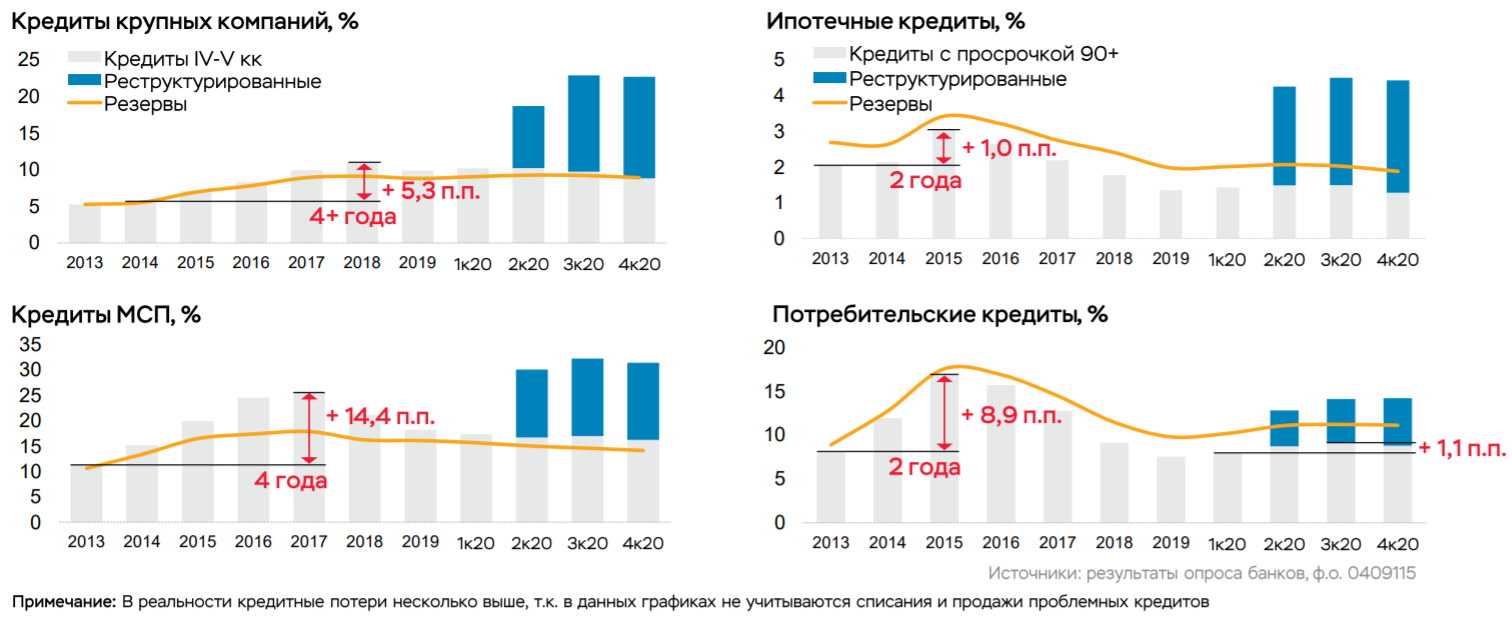 Источник: Банк России
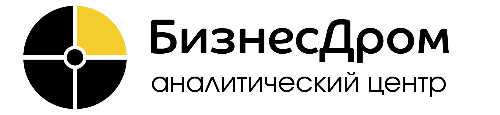 23
22% МСП отметили в качестве сдерживающего фактора в 2020 году невозможность получения господдержки
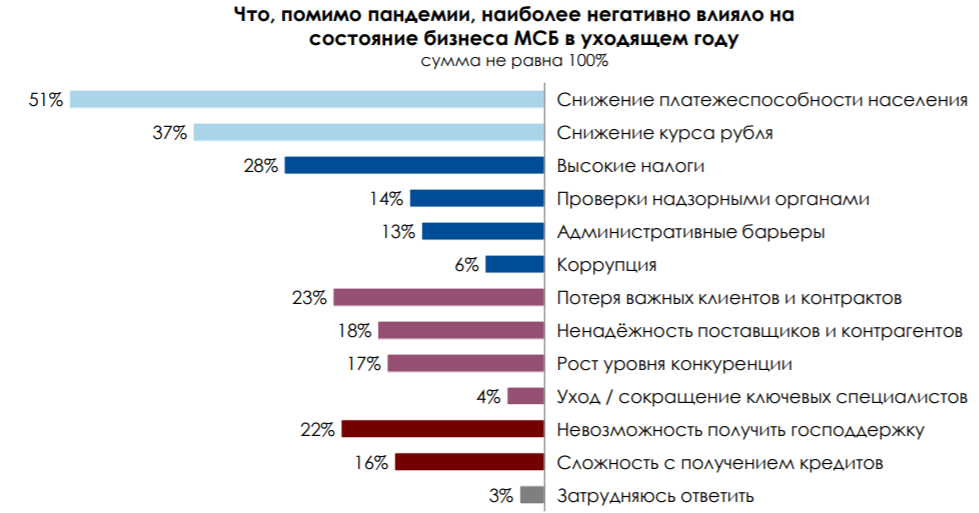 Источник: ПСБ Аналитика & Стратегия, Magram Market Research
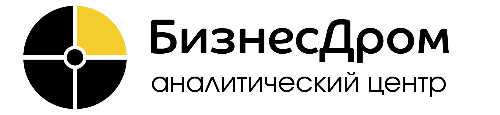 24